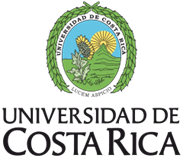 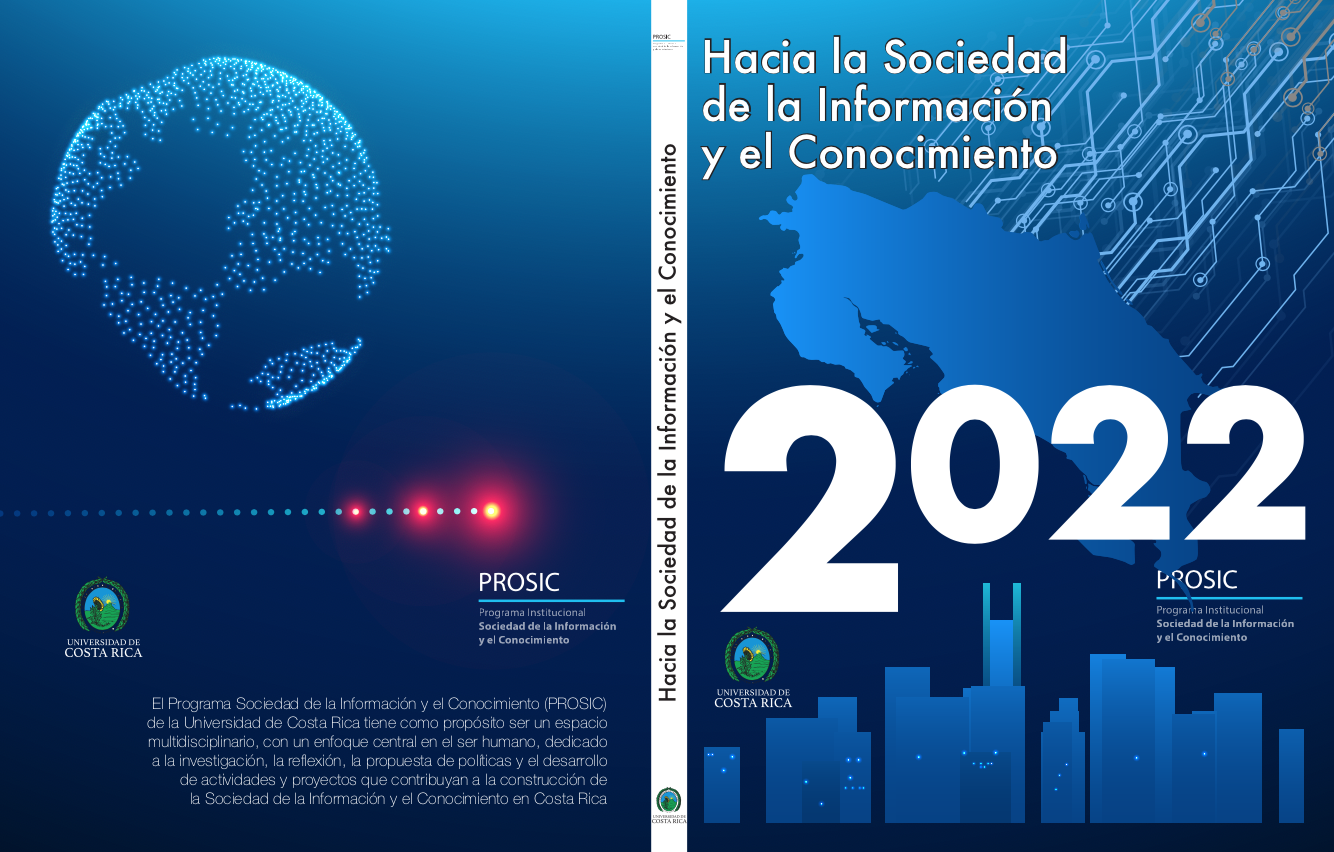 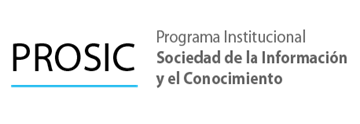 Presentación del InformeHacia la Sociedad de la Información y el Conocimiento 2022
Programa Sociedad de la Información y el Conocimiento (Prosic)

7 de diciembre, 2022
Políticas públicas y base institucional para el desarrollo tecnológico
Valeria Castro Obando
TIC Y TELECOMUNICACIONES EN PLANES DE
 GOBIERNO 2022
Asociadas a transparencia, rendición de cuentas,
Eficiencia, innovación y transferencia de conocimientos
Poca referencia a condiciones y requerimientos
POLÍTICAS PÚBLICAS TIC
GOBIERNO ABIERTO
Plan Nacional de Desarrollo de Telecomunicaciones PNDT 2015-2021
Comisión Nacional para un Estado Abierto (CNEA)
Plan de Acción de Estado Abierto 2019-2022
Índice de Transparencia Legislativa
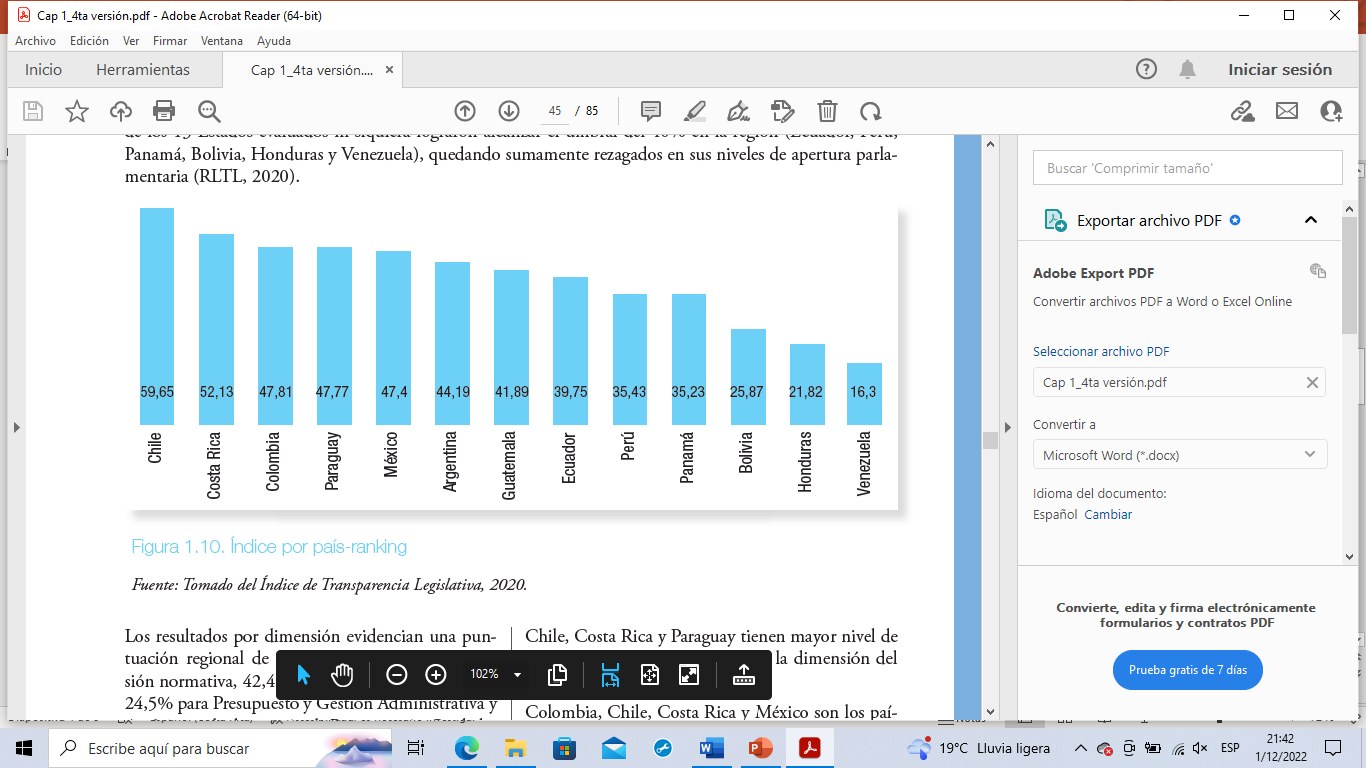 Transformación digital con enfoque de género
Índice de transformación digital del sector público
Análisis de la brecha de género
BID (2022)
2 tercios de los países de ALC consideran el género para diseñar sus políticas digitales (BID, 2022)
Retos y avances en la regulación del sector de telecomunicaciones
Valeria Castro Obando
Tendencias en regulación del sector
Barreras al despliegue de infraestructura de telecomunicaciones en CR
Más de la mitad de países con regulación G2 y G3
Brasil y EEUU, únicos países de AL en alcanzar G5
CR dentro del grupo de países con regulación G4 o encaminada a G5
Ley para incentivar y promover la construcción de infraestructura de telecomunicaciones en Costa Rica
FONATEL
Comunidades conectadas
Centros Públicos Equipados
Red Educativa del Bicentenario
128 distritos (70% de avance)
2021: 36 831 dispositivos
2021: 19,8% del proyecto (133 centros educativos)
2021: 6 territorios
2022: 9 territorios
Espacios Públicos Conectados
2021: 513 zonas digitales
Hogares conectados
2021: 193 789 hogares 
2022: 206 459 hogares
Plataformas digitales laborales
Valeria Castro Obando
Plataformas laborales digitales
Diverso tipo de plataformas y no hay una única clasificación
Las plataformas digitales se ha incrementado paulatinamente desde el 2010 (OIT, 2021).
Transformaciones del mercado laboral
Conflictividad social y malestar
A nivel mundial las plataformas del sector reparto (383) dominan el mercado de plataformas digitales (OIT, 2021).
Realidades heterogéneas según el tipo de plataforma
Plataformas en CR
Hacia donde avanza la regulación
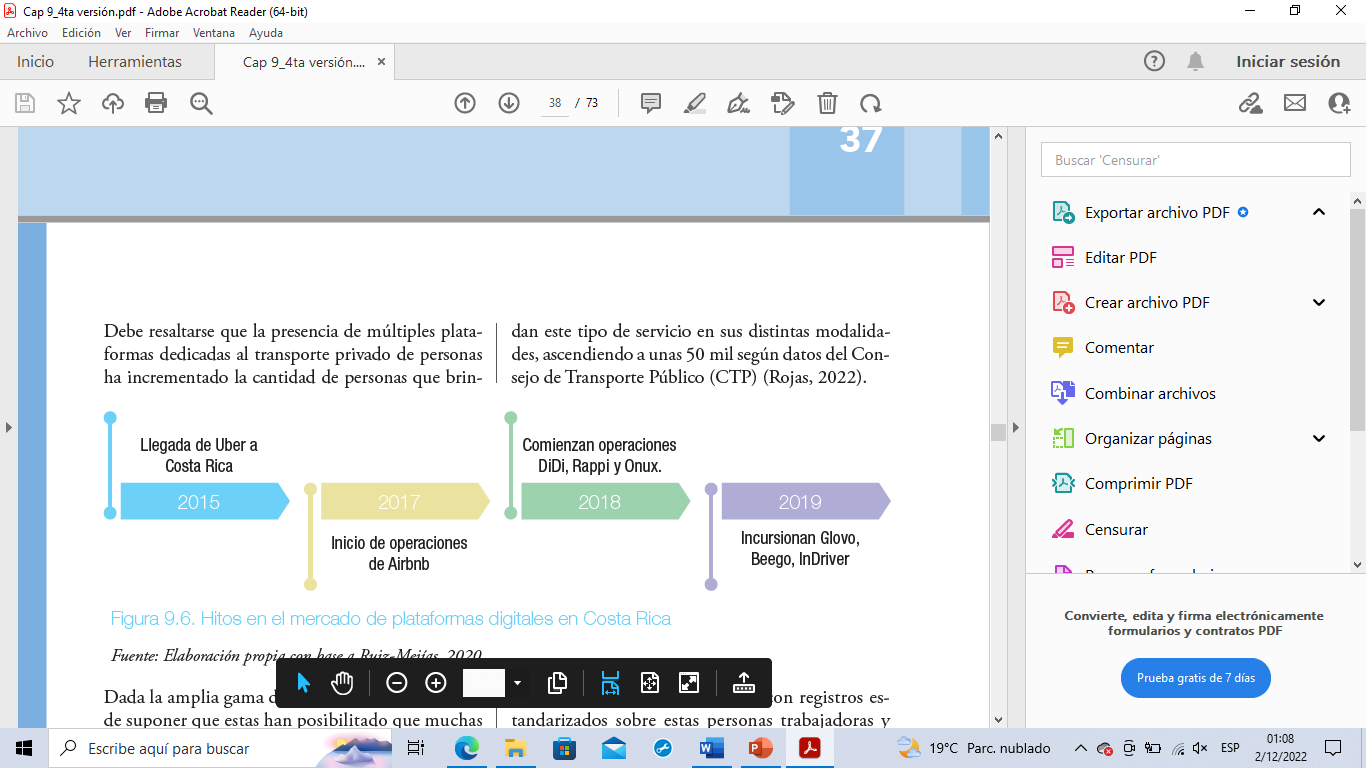 Ecosistema de plataformas diverso, predominan plataformas de transporte de personas y reparto.

Proyectos de ley que se han impulsado se han centrado en solventar la ilegalidad de los servicios que son brindados por estas plataformas, más que en atender los desafíos sociales derivados de dichos esquemas de negocio.

Esfuerzos de organización sindical.
-Falsos autónomos (dependiente)
-Trabajadores independientes
-Categoría de trabajo distinta a las anteriores
Migración y pandemia por Covid-19: Cobertura de la prensa digital
Jenyel Contreras Guzmán
Análisis de la cobertura noticiosa de dos periódicos digitales durante la 2da y 3era ola pandémica
Análisis de la cobertura noticiosa de dos periódicos digitales durante la 2da y 3era ola pandémica
Línea editorial enfocada en lo que ocurría en Nicaragua

Riesgo a la seguridad
Vínculo pandemia
migración
Cobertura tangencial de situación en Zona Norte
Desafíos en el desarrollo de infraestructura de tecnologías digitales en centros educativos públicos
Melissa Valverde Hernández, Cristina Paniagua Esquivel,
Amaryllis Quirós Ramírez
Infraestructura
Brecha
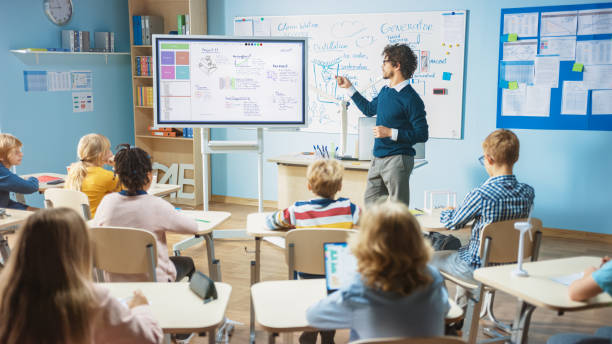 Programas Costa Rica
Momentos de análisis
Censo Nacional de Tecnologías Digitales
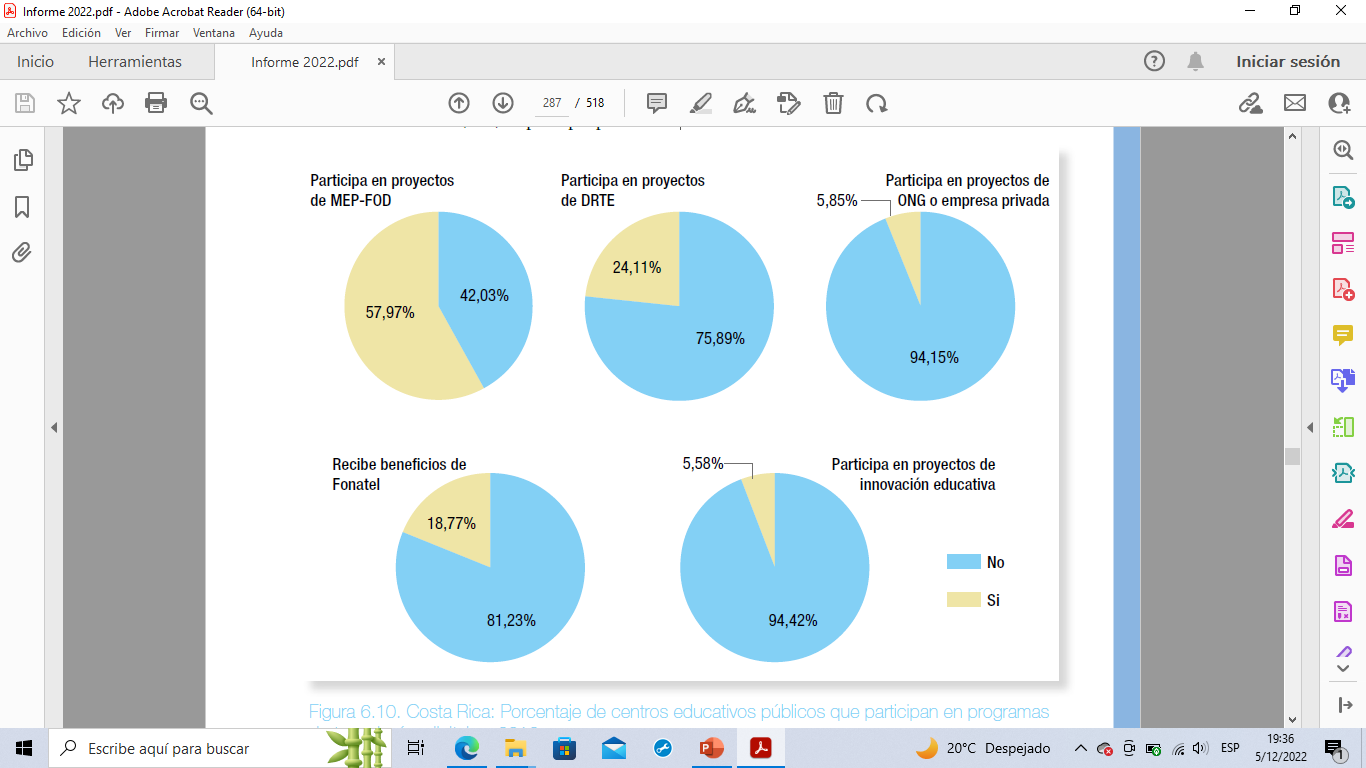 Censo Nacional de Tecnologías Digitales
Porcentaje total de centros educativos públicos con servicio de electricidad
Porcentaje total de centros educativos públicos con servicio de internet
Censo Escolar
Porcentaje de centros educativos públicos con servicio de internat por año y ciclo, 2016-2021
[Speaker Notes: 2020: Pandemia]
Censo Nacional de Tecnologías Digitales
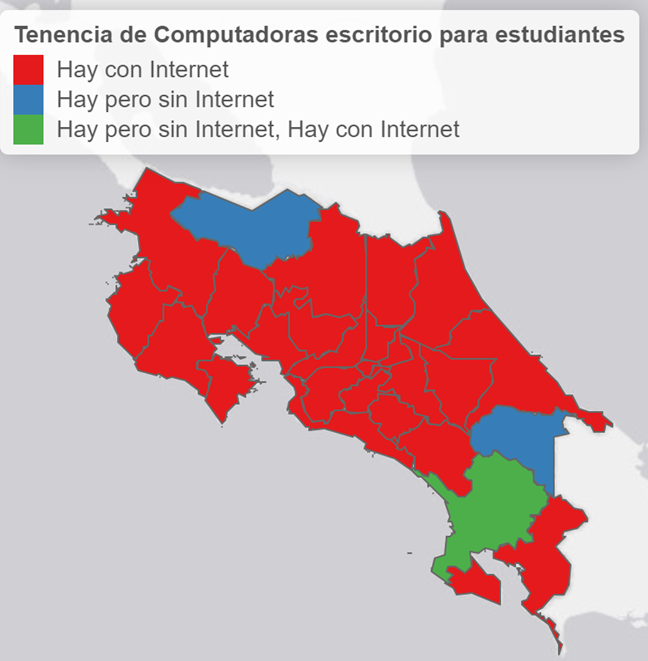 Porcentaje de centros educativos públicos con servicio computadoras de escritorio para estudiantes
Censo Escolar
Número de estudiantes por computadora en centros educativos públicos por año y ciclo, 2016-2021
Uso pedagógico: 74%
[Speaker Notes: En el ultimo año, X computadoras fue para uso pedagógico]
Fonatel
Porcentaje de centros educativos beneficiados con el programa Centros Públicos Equipados por año y tipo, 2018-2020
Limón: 36,7%
Alajuela: 29,2%
[Speaker Notes: Los centros mayormente beneficiados son escuelas y los Centros Integrados de Educación de Adultos (CINDEA). En general, aproximadamente el 83% de los centros son de primaria, el 12% CINDEA, 3% centros de secundaria y 2% de preescolar (Figura 6.6).

Cuadro de textos describiendo mapa]
Proyectos actuales
Política para el aprovechamiento de las Tecnologías Digitales en Educación (PATDE)

Modelo para la Inclusión de las Tecnologías Digitales en Educación (MITDE)

Marco nacional de cualificaciones para carreras de educación en Costa Rica
Brechas, conocimientos y habilidades digitales del personal docente de Ciencias Económicas-UCR
Tatiana Barboza Solórzano
Brechas, conocimientos y habilidades digitales del personal docente de Ciencias Económicas-UCR
Brechas, conocimientos y habilidades digitales del personal docente de Ciencias Económicas-UCR
Brechas, conocimientos y habilidades digitales del personal docente de Ciencias Económicas-UCR
Brechas, conocimientos y habilidades digitales del personal docente de Ciencias Económicas-UCR
Brechas, conocimientos y habilidades digitales del personal docente de Ciencias Económicas-UCR
Brechas, conocimientos y habilidades digitales del personal docente de Ciencias Económicas-UCR
Brecha digital en los hogares
Alejandro Amador Zamora
Factores de la Brecha Digital
Indice de Impulsores de Asequibilidad de la A4AI
Costa Rica tercero a nivel mundial por tres años consecutivos.
Calificación muy alta en acceso
Aún hay mucha posibilidad de mejora en infraestructura
Resultados del Índice de Preparación de la Red (NRI)
Costa Rica empeoró su posición general del NRI en 2020 y en 2021. 
Costa Rica 3era de Latam en 2019 y 2020.
Costa Rica 4ta de Latam en 2021.
Variaciones de precios de Información y Comunicación – IPC (Inec)
Brecha digital en hogares
Zona geográfica
Zona geográfica
Por nivel educativo
Por nivel educativo
TIC y gobiernos locales
Alejandro Amador Zamora
Etapas del e-Gobierno
Retos para la e-Municipalidad
Índice de Gestión de Servicios Municipales (CGR)
Índice de Transparencia del Sector Público
Evolución del ITSP
Índice de Transformación Digital (CGR)
Inicial: ITD de 25% o menos
Básico: ITD mayor a 25% y menor o igual a 50%
Intermedio: ITD mayor a 50% y menor o igual a 75%
Avanzado: ITD mayor a 75% y menor o igual a 90%
Optimizado: ITD mayor a 90%.
Índice de Transformación Digital
Censo de TIC en Gobiernos Locales 2023
Informe 2022 incluye algunos resultados generales del Censo 2021
Para 2023 Prosic estaría volviendo a realizar el Censo Municipal
Continuidad de consultas anteriores
Elemento de ciberseguridad
Agricultura de precision y agro costarricense
Alejandro Amador Zamora
La agricultura de precisión
Beneficios
Tecnologías
Agricultura de precisión
Referentes mundiales
Cultivos específicos
Ejemplos de agricultura de precisión en Costa Rica
Hacia el reconocimiento de los derechos digitales en Costa Rica
José Adalid Medrano Melara
Riesgos digitales
Estudio de NordVPN:
4,5 millones de tarjetas bancarias vendidas en la darkweb.
Casi 9400 de origen centroamericano.
Delitos informáticos en Costa Rica
La ruta hacia los derechos digitales
En Costa Rica
Labor de la Prodhab
El capítulo incluye un análisis crítico sobre las labores de la Agencia de Protección de Datos (Prodhab).
Del 2012 al 2022 la Prodhab ha tenido 8 directores distintos.
Problemas de independencia, esencial para que Prodhab realice sus funciones.
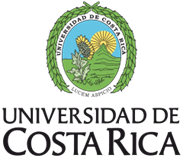 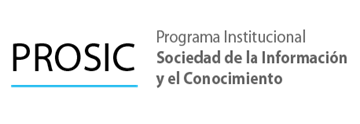 Programa Sociedad de la Información y el Conocimientoprosic@ucr.ac.cr 
www.prosic.ucr.ac.cr